PHÒNG GIÁO DỤC QUẬN LONG BIÊN
TRƯỜNG MẦM NON HOA SỮA
LĨNH VỰC PHÁT TRIỂN NHẬN THỨC
Đề tài: Cô giáo của em
Lứa tuổi 4-5 tuổi
Giáo viên: Nguyễn Thị Thanh Tuyết
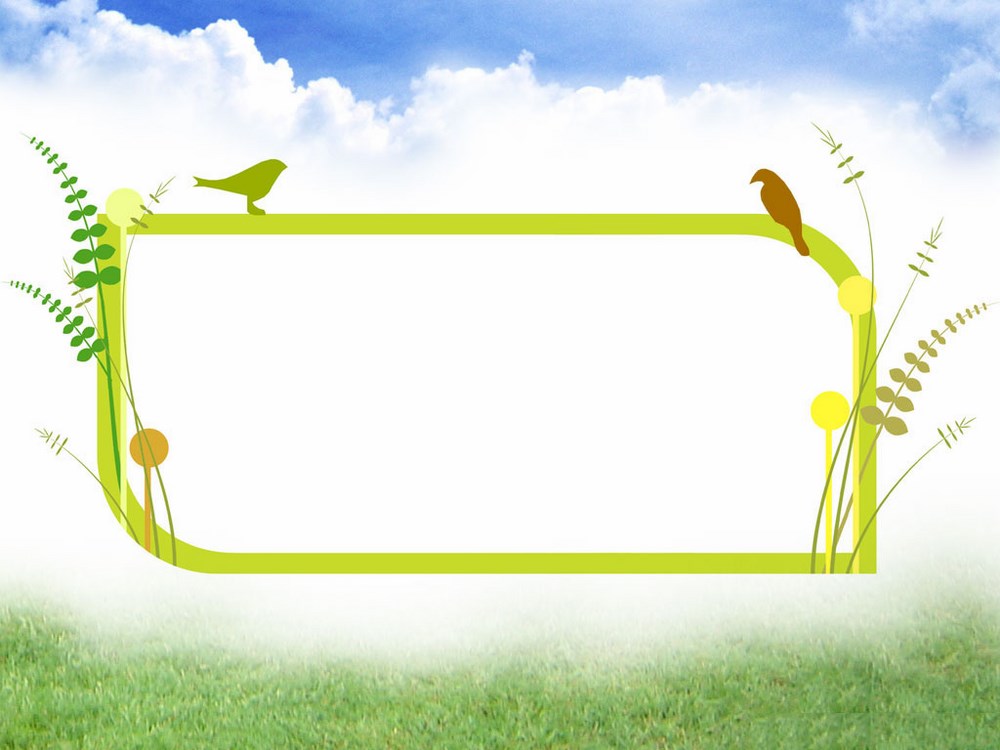 Khám phá cô giáo
 của bé
[Speaker Notes: hát]
Nơi làm việc của cô giáo
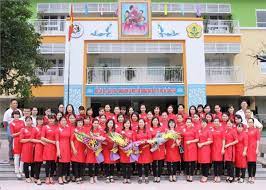 Trang phục của cô giáo
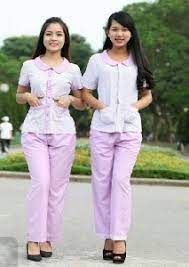 Đồ dùng của cô giáo
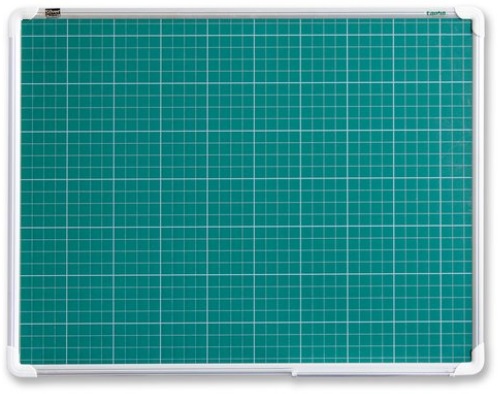 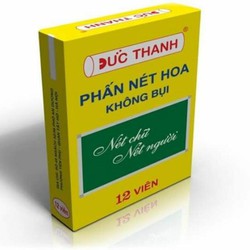 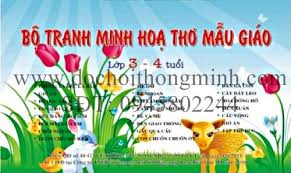 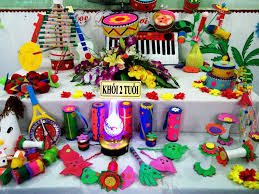 Công việc của cô giáo
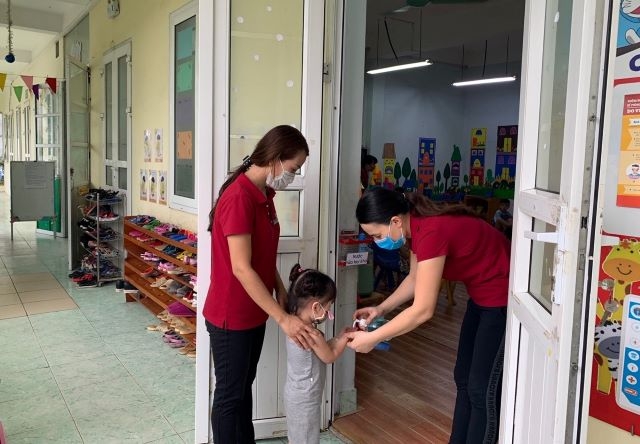 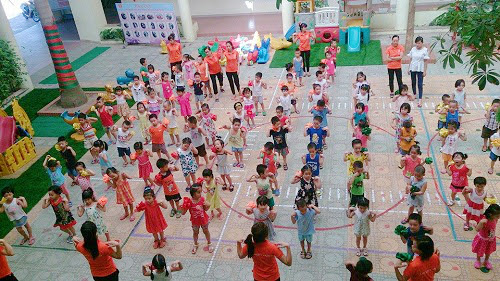 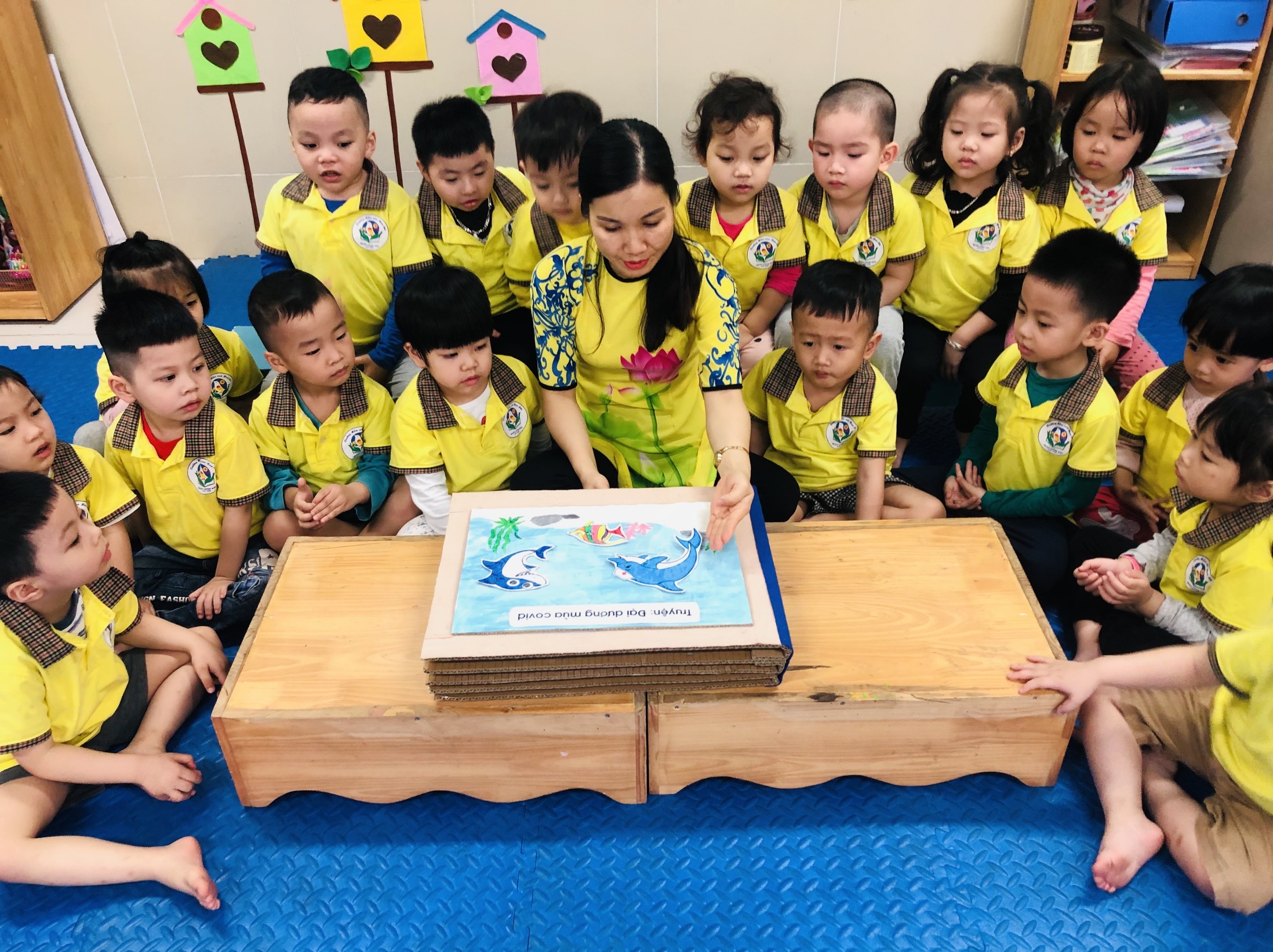 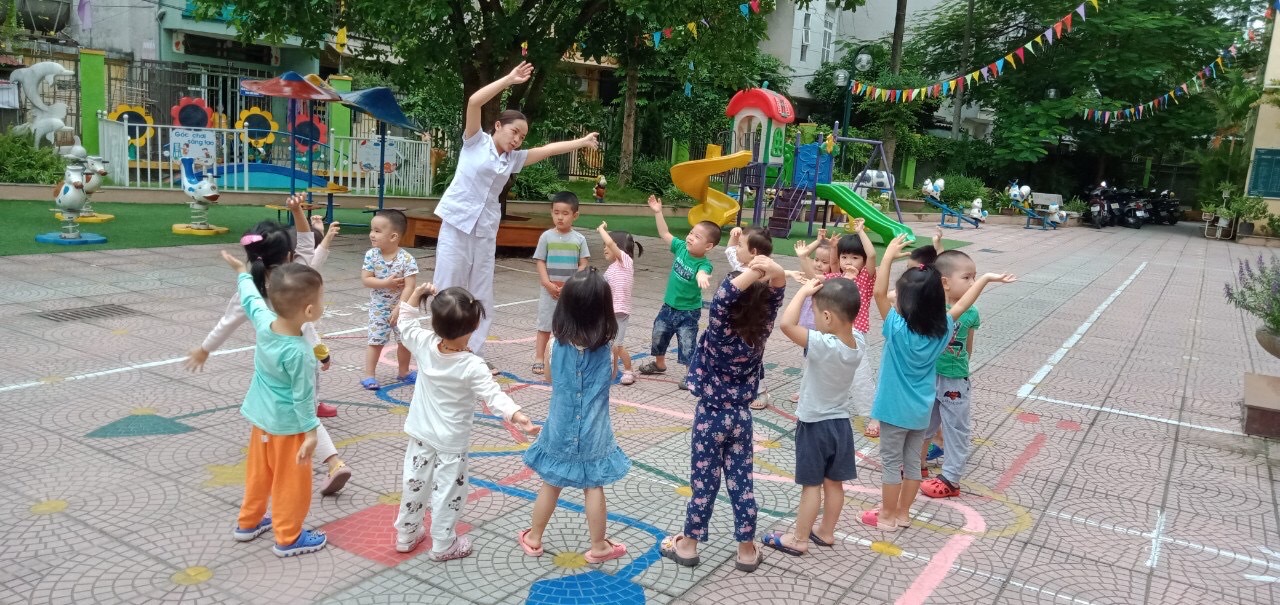 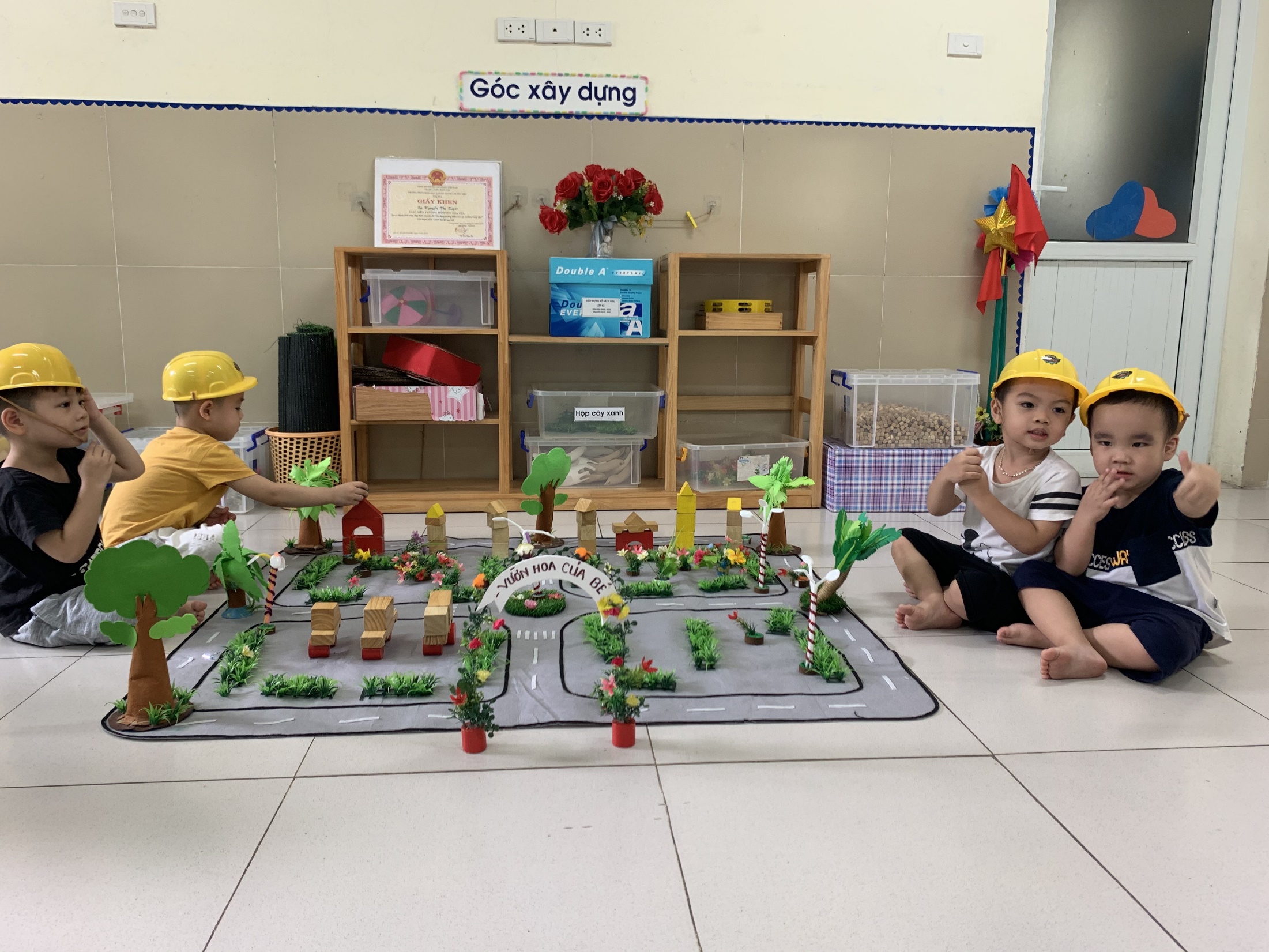 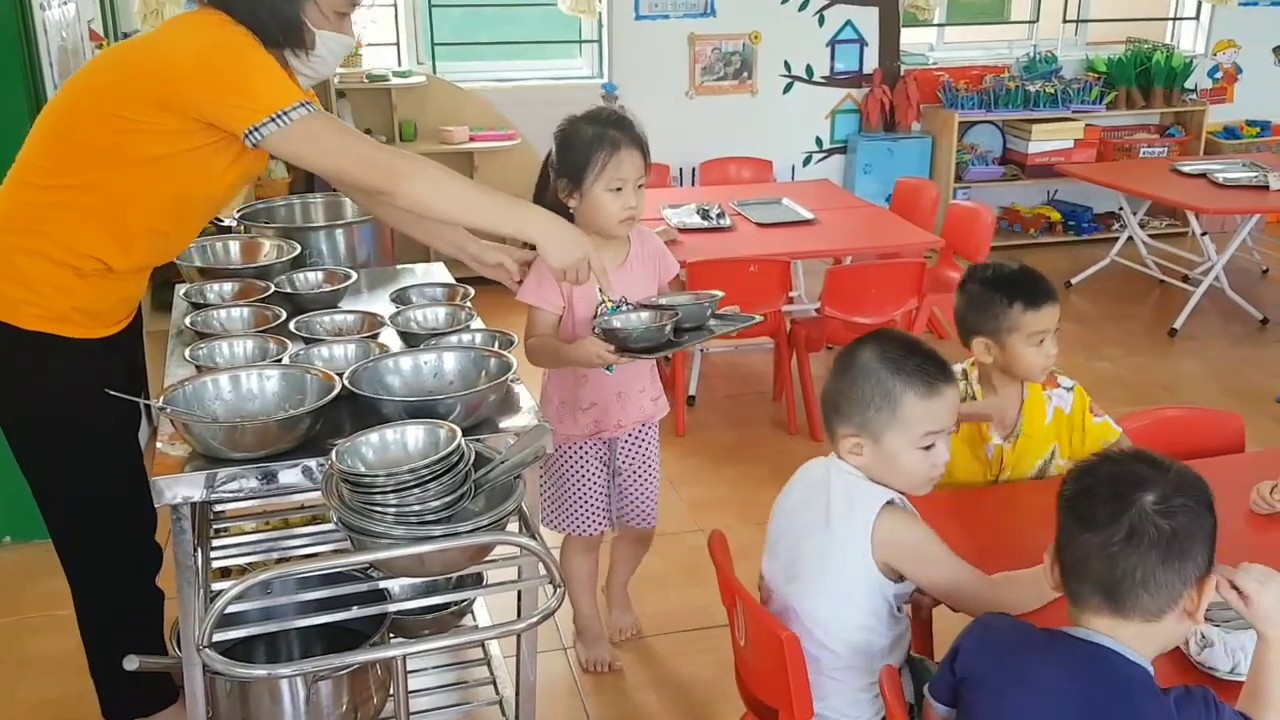 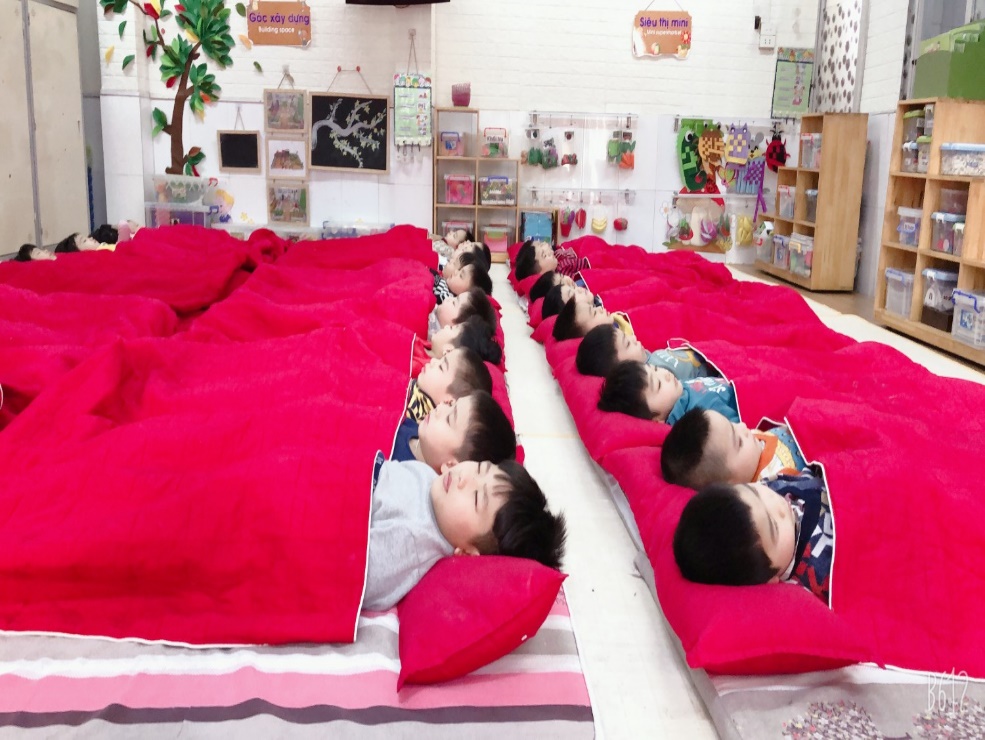 Công việc của cô giáo là gì
2
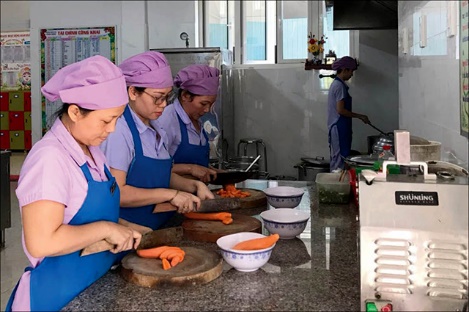 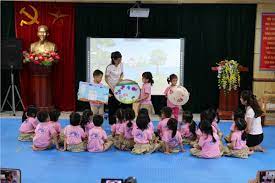 1
3
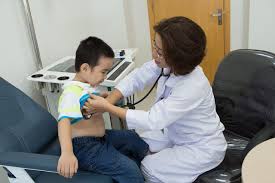 Công việc của cô giáo là gì
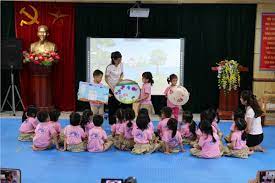 Trang phục của cô giáo
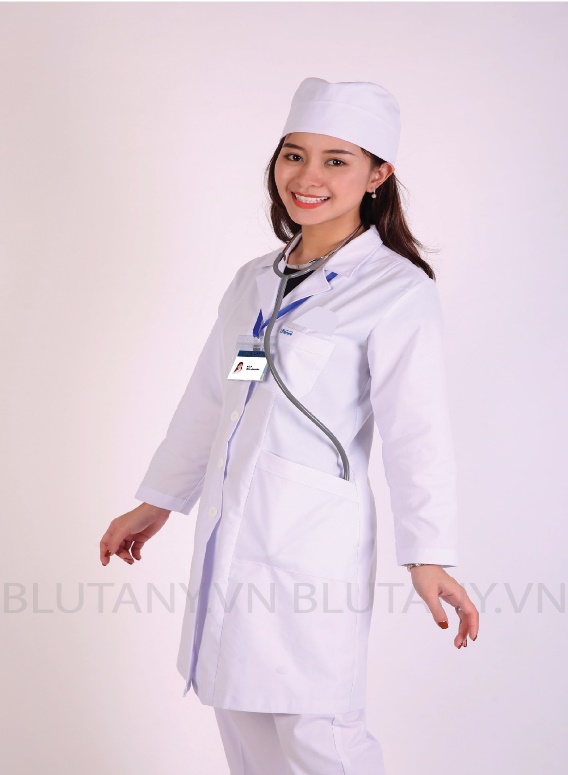 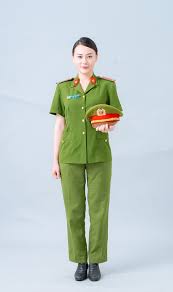 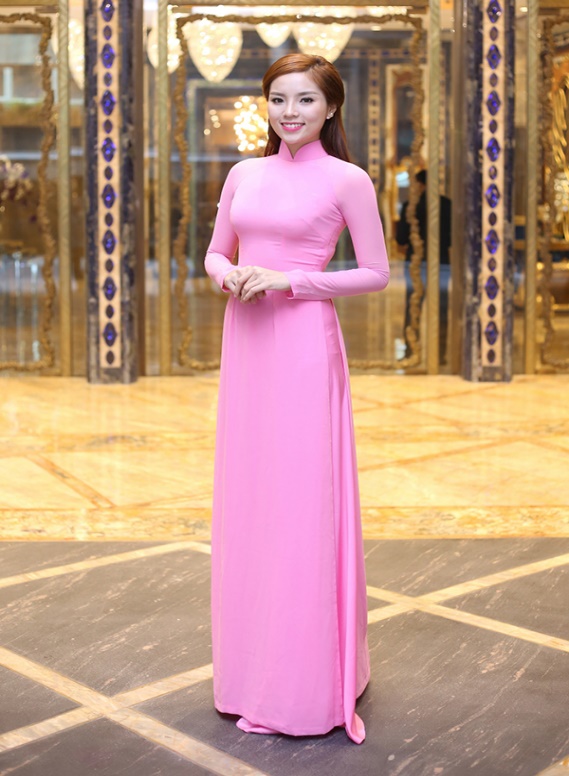 Đáp án số 2
Đáp án số 1
Đáp án số 3
Trang phục của cô giáo
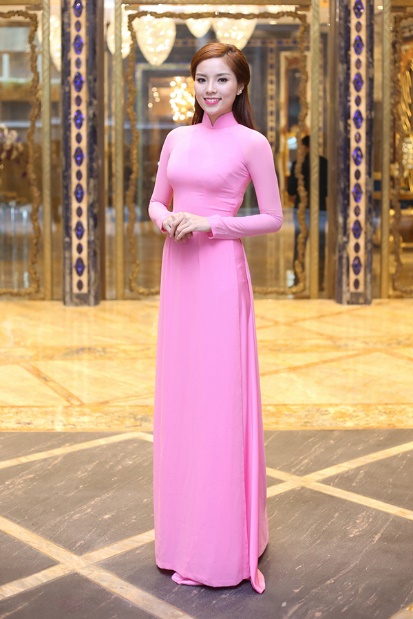 Đáp án số 3
Bé hãy chọn đồ dùng của cô giáo
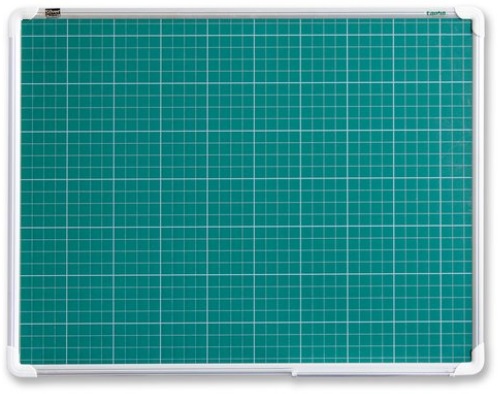 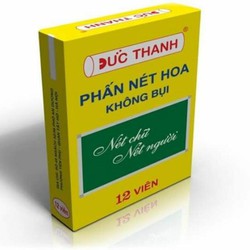 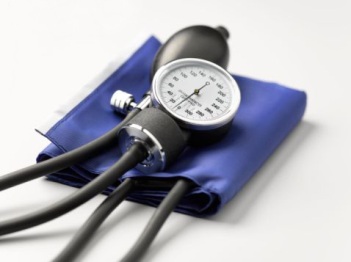 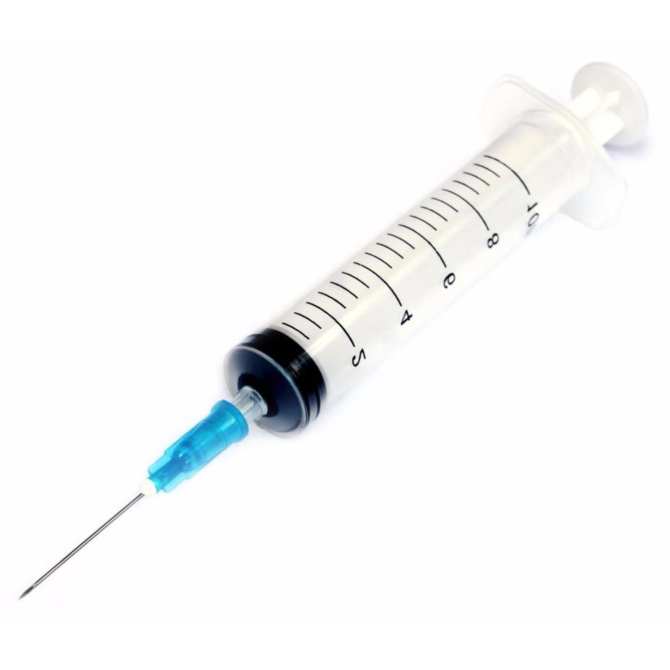 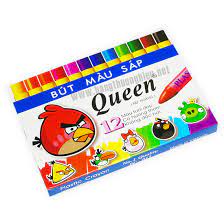 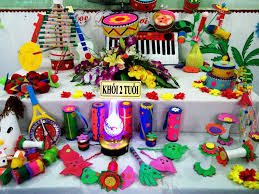 Bé hãy chọn đồ dùng của cô giáo
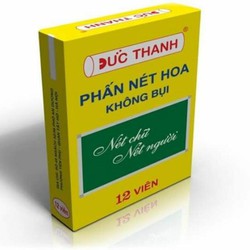 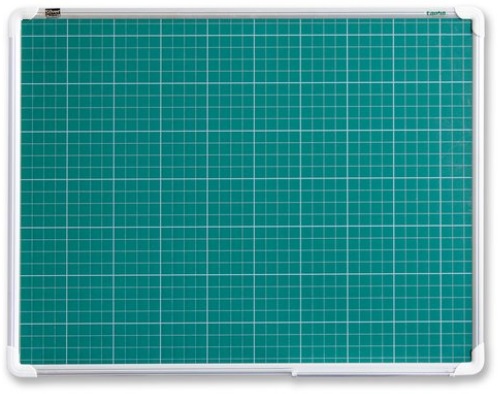 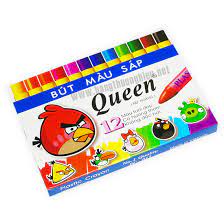 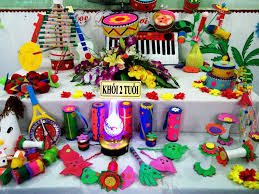 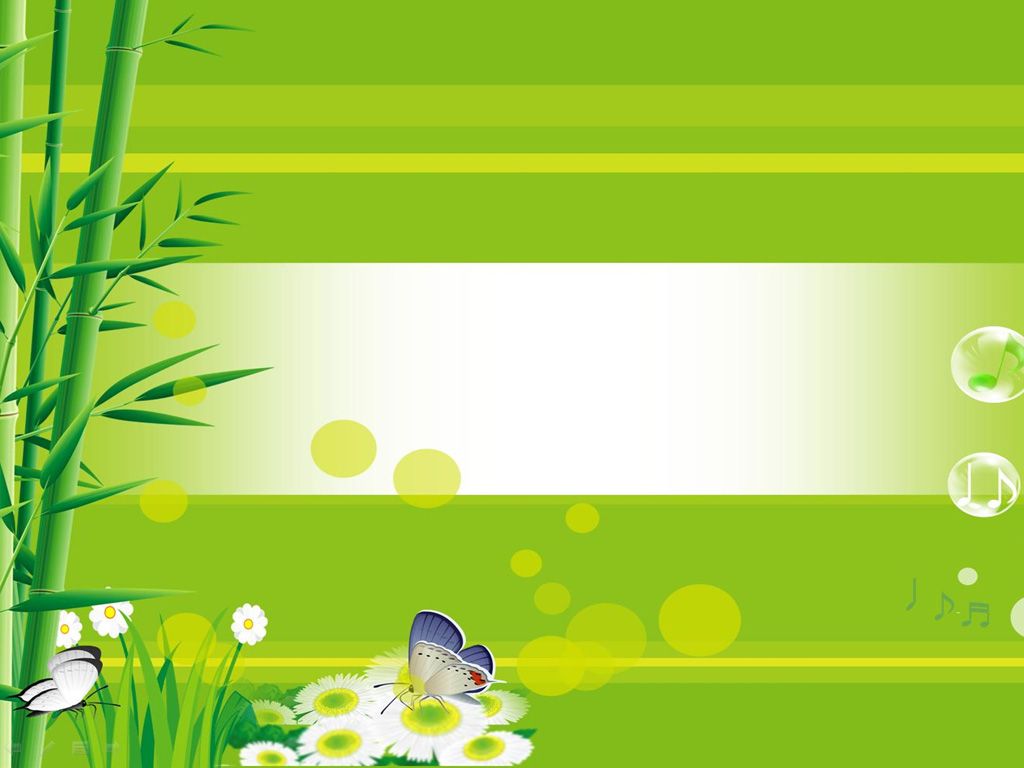 Xin chào! Hẹn gặp lại
 các con